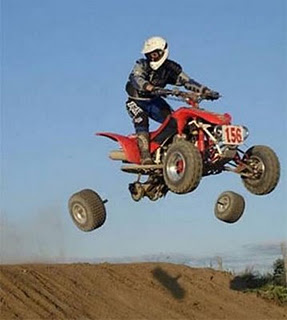 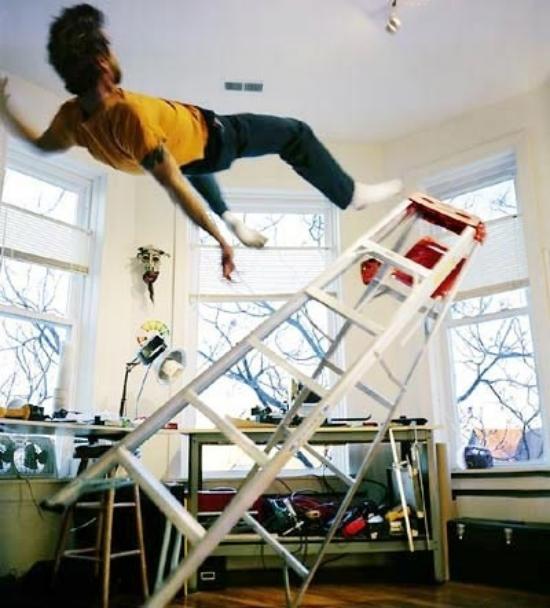 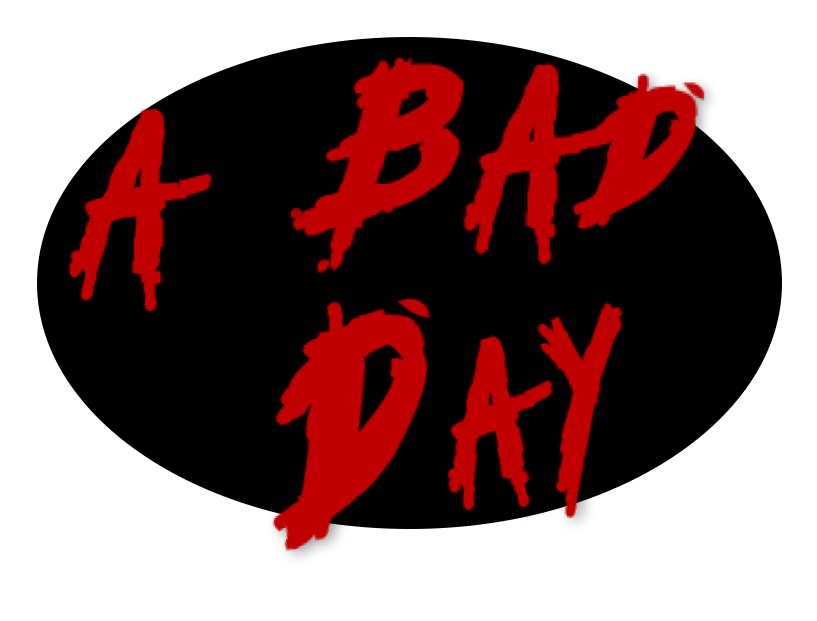 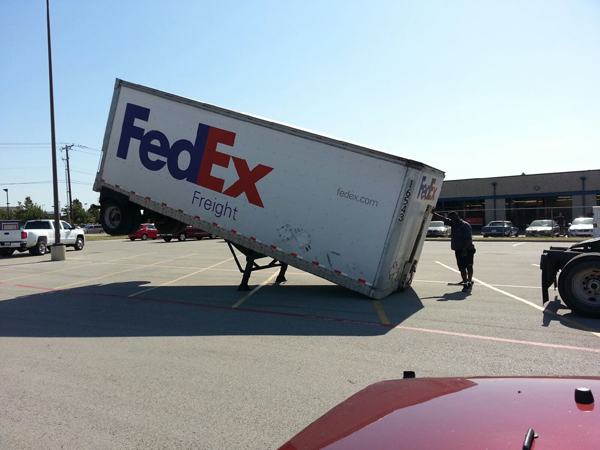 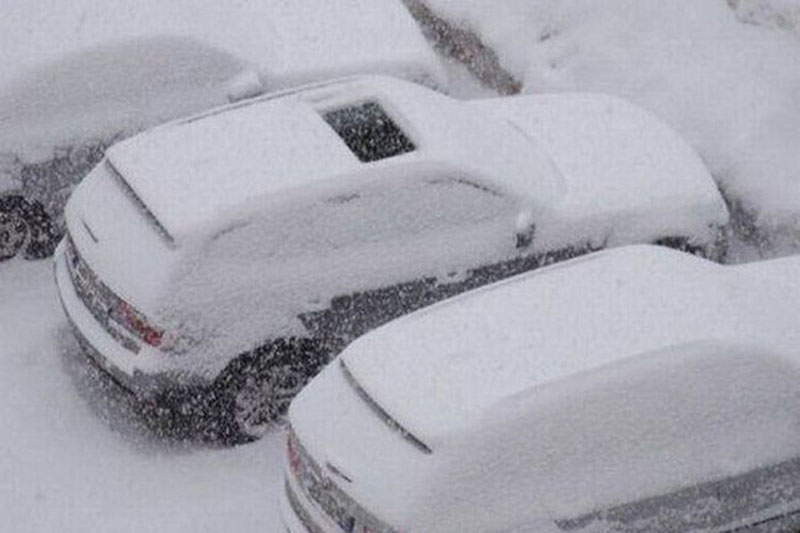 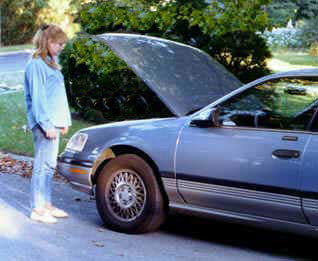 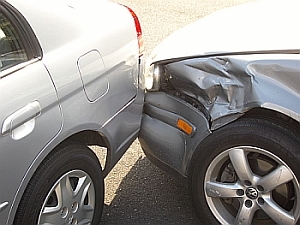 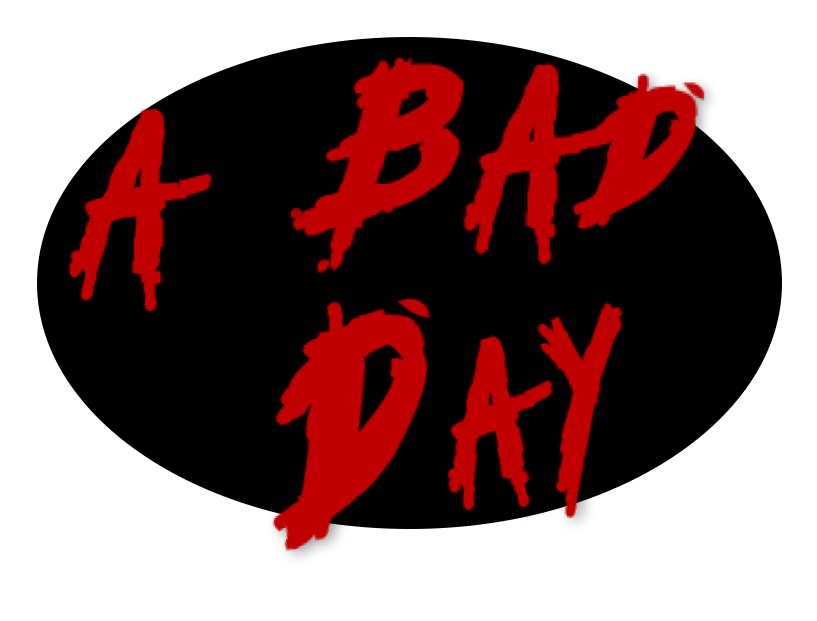 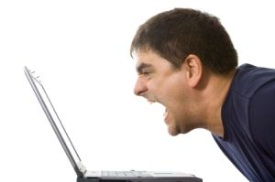 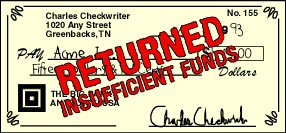 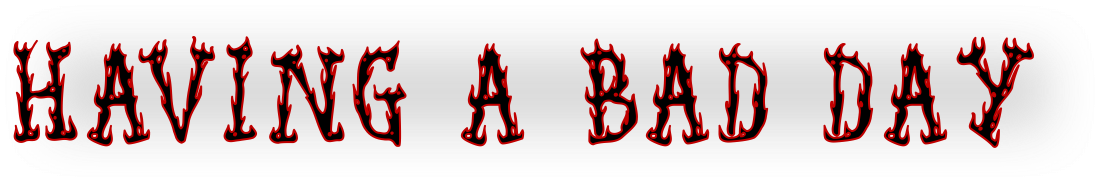 David and the People, 1 Samuel 30:3-4

The Godly Man Job, Job 1:13-21; 2:7

The Prophet Ezekiel, Ezekiel 24:15-18

Good King Hezekiah, 2 Kings 19:8-13

The Thief on the Cross, Luke 23:39-43